Projet Gstoryboard
Fait par Kayla Maheu
2020-11-13
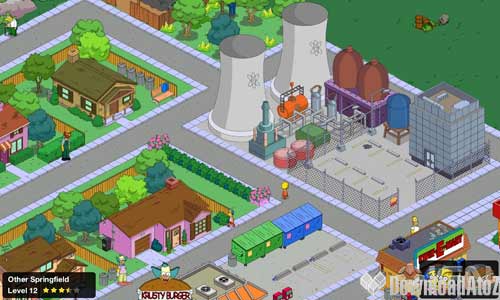 i love rock n roll
I saw him dancin there by the record machine
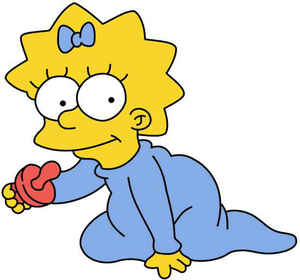 I knew he must a been about seventeen
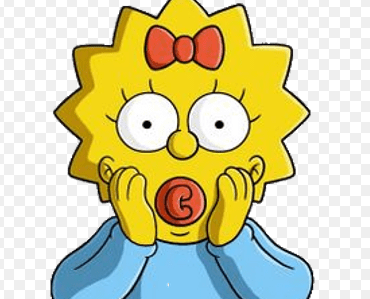 The beat was goin strong
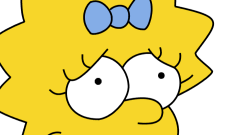 Playin my favorite song
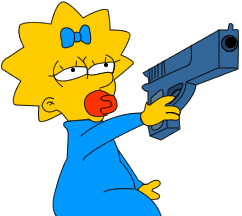 An I could tell it wouldnt be long
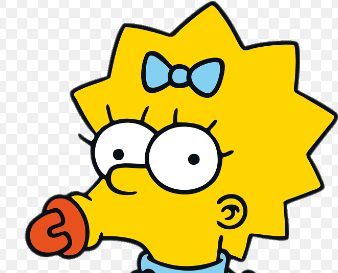 Till he was with me, yeah me, singin
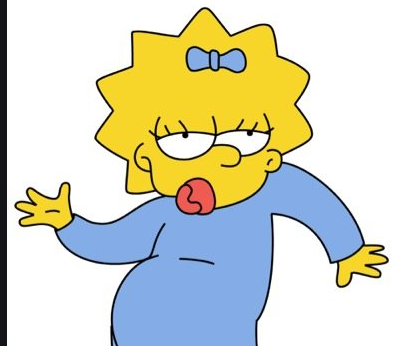 I love rock n roll
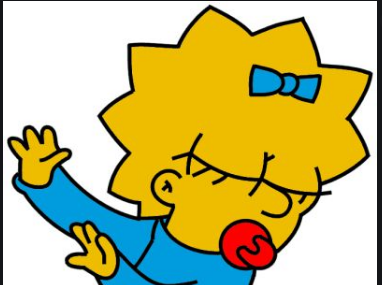 So put another dime in the jukebox, baby
So come an take your time an dance with me